Муниципальное бюджетное дошкольное образовательное учреждение «Детский сад № 37»г. Екатеринбург«Дорожка здоровья»
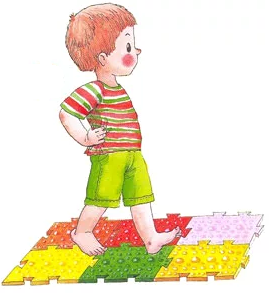 Выполнила: Ломсадзе Лиа Васильевна
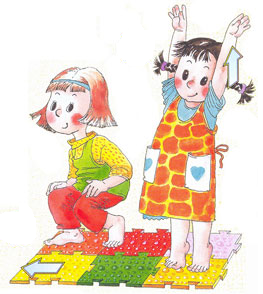 Цель и задачи:
Цель: 
      Создание условий для физического здоровья детей, закаливания организма при помощи использования массажных ковриков, посредством воздействия на биологически активные точки стопы. 

Задачи: 
Выявить уровень культуры здоровья детей, их потребности и функциональные возможности. 
Определить теоретические основы создания нестандартного оборудования с учетом особенностей детей. 
Разработать и изготовить нестандартное оборудование. 
Обогатить двигательную среду с целью воспитания культуры здоровья у детей.
Для чего нужна дорожка здоровья?
Дорожка здоровья в детском саду предназначена для разнообразного воздействия на детские стопы. Как известно, на них располагается огромное количество активных точек, стимуляция которых позволяет положительно влиять на прохождение разных процессов внутри организма, а также на работу органов и систем. Регулярное массажное воздействие на стопы помогает ежедневно и совершено без труда улучшить здоровье ребенка. И дорожка здоровья позволяет сделать этот процесс не только полезным, но и весьма увлекательным. Детям такая конструкция будет крайне полезна, ведь она представляет собой не только средство профилактики, но и является замечательным вариантом терапии плоскостопия. Прогулки по такой дорожке рекомендуется совмещать с процедурами закаливания. Благодаря этому, здоровье деток действительно значительно улучшится.
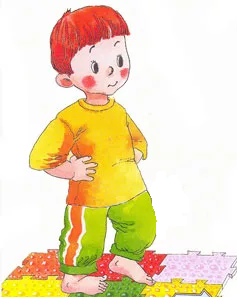 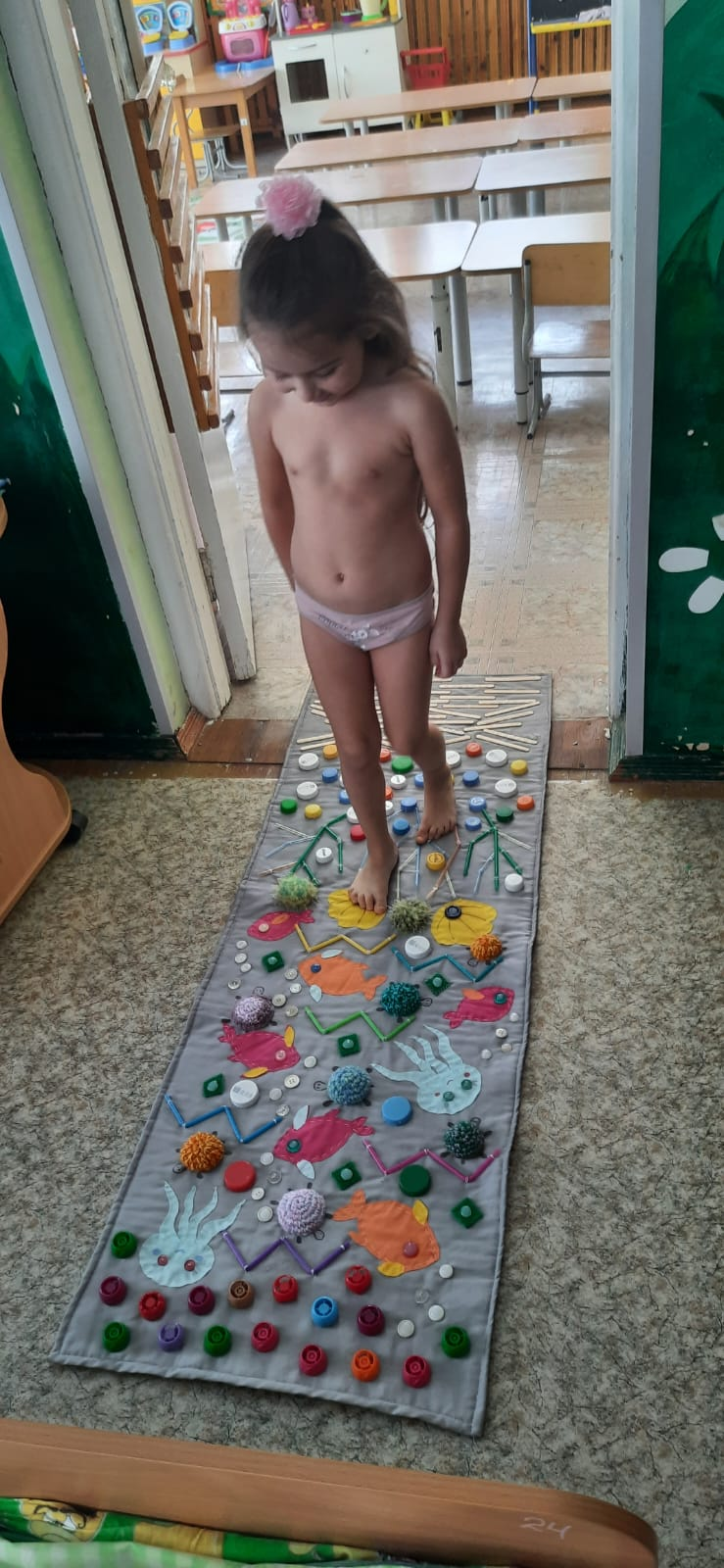 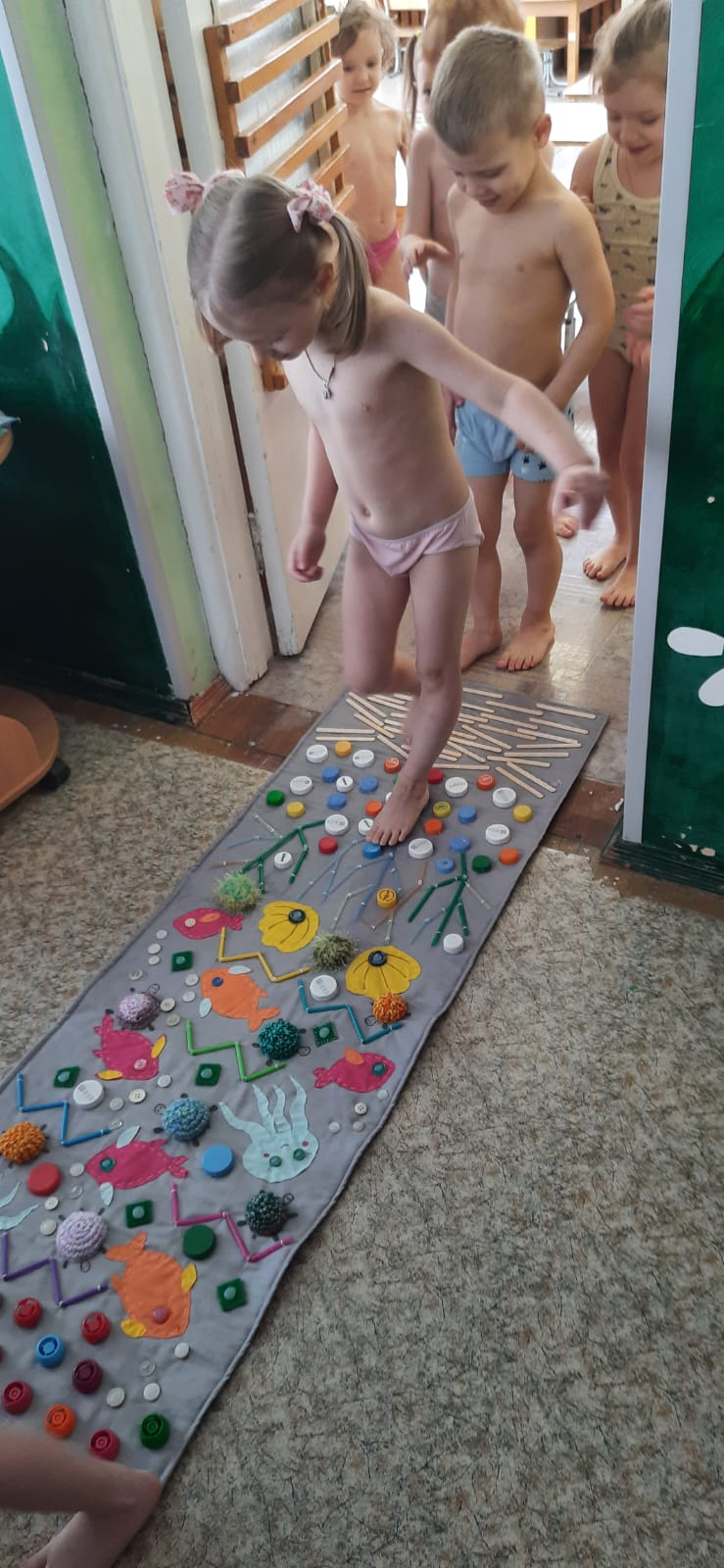 Дорожка выполненная своими руками:
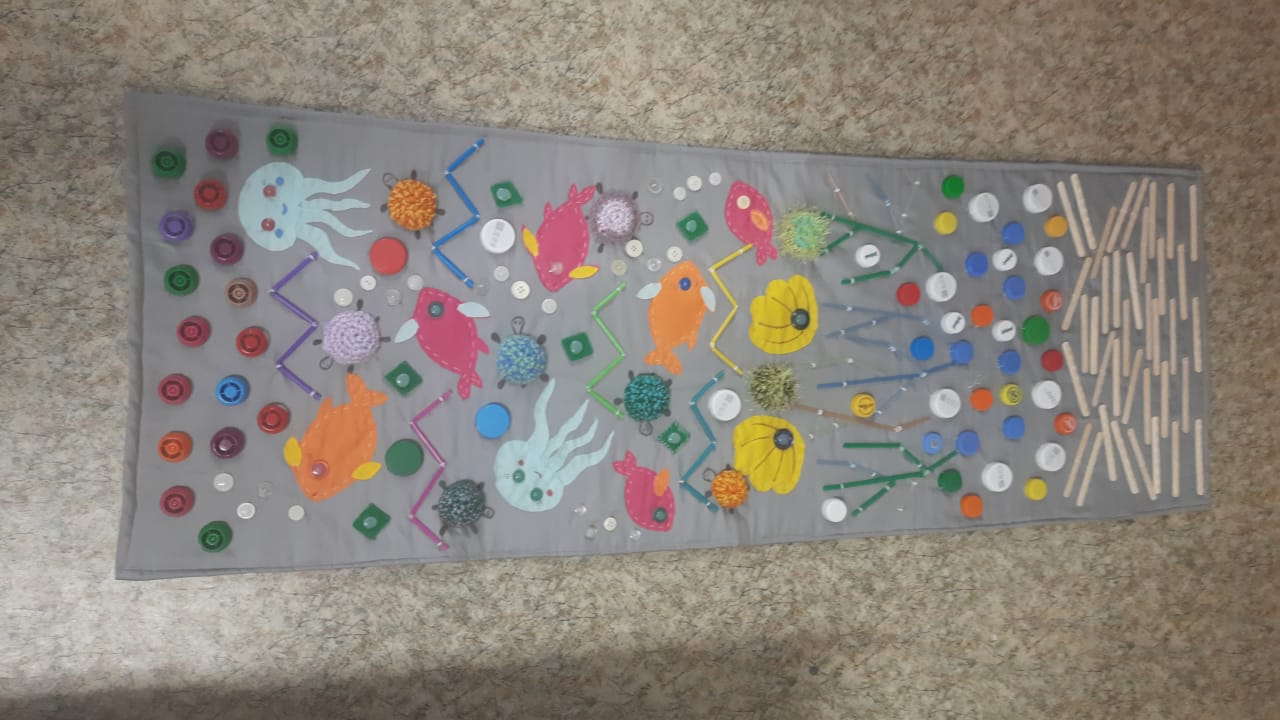 Спасибо за внимание!